Итоги деятельности отдела опеки и попечительства управления образования и молодежной политики администрации муниципального района «Могойтуйский район» за 2022 год
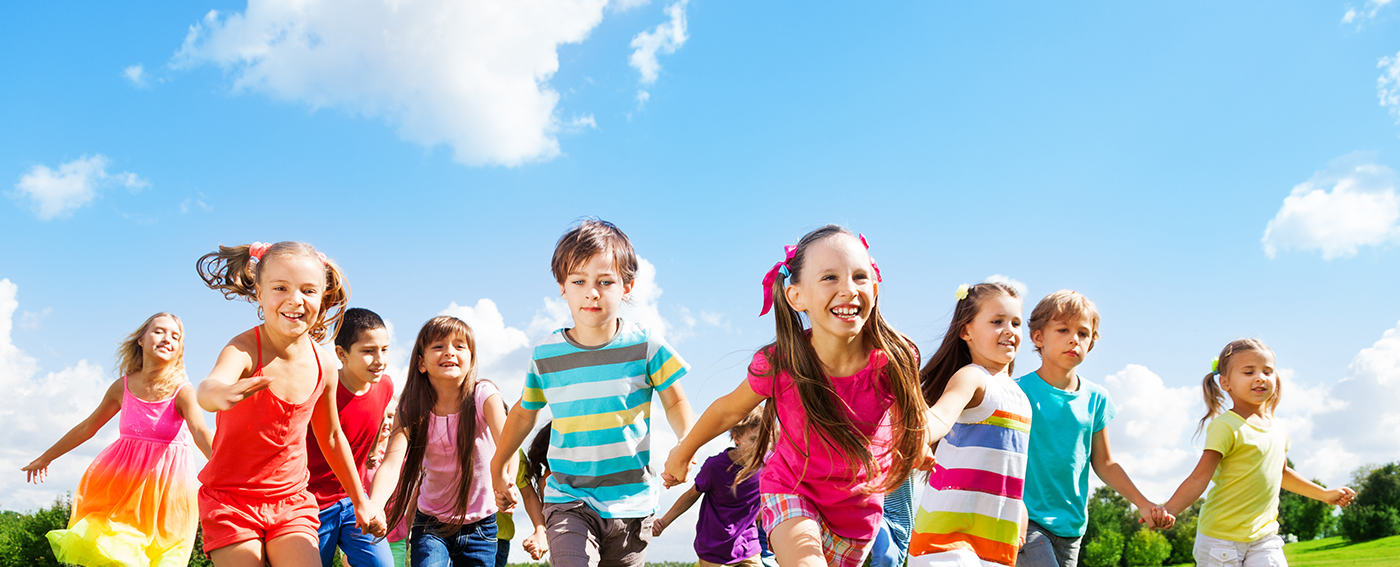 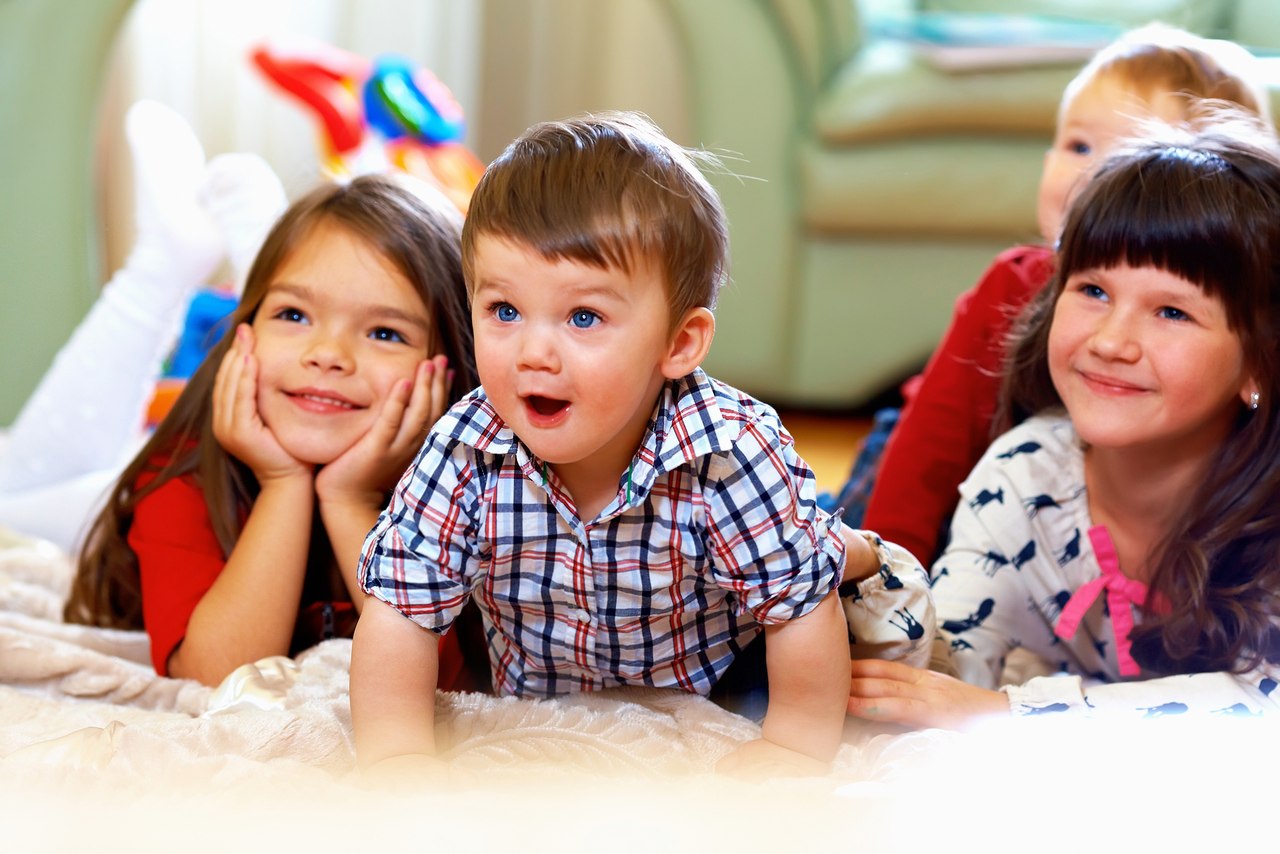